Bright Lights of Sarajevo: Edexcel IGCSE Anthology B
Wednesday, 29 January 2020
How & war / love /relationships?
Intro – answer question

War is presented as a prominent feature of life in Sarajevo.  Despite this, the poem suggests that love and relationships can not only survive but thrive in even the most difficult situations.

2. TITLE – The ‘Bright lights’ in the title immediately suggest that S is a war zone, the bombs lighting up the sky.  However, this could also suggest the allure of the city, a positive, vibrant place to be.

3. In the first stanza Harrison emphasises the never ending threat of war.  The use of enjambement and lack of full stops highlights that everyday life is very stressful because of the imminent threat of war.  Everyday items such as bread and water are ‘rationed’, and everyone, including mothers with ‘prams’ have to get on with their life.  The rhyme scheme and use of silbilance suggests the negativity that pervades everything people do.
Jonathan Peel JLS 2016
4. Towards the end of the first stanza, the mood shifts away from the threat of war towards human relationships.  This volta highlights how love can survive even in the dark.  Harrison’s use of the lexicon of war ‘radar’, shows how the two opposites can co-exist.  The tone is light-hearted, emphasising the normal aspects of new relationship.

5. The omniscient speaker ‘I see’ begins stanza 2 with ‘and’, highlighting that love carries on.  The use of imagery associated with light continues, from ‘lighter to a cigarette’, to ‘match-flare test’.  Harrison is perhaps suggesting that there is hope – light always prevails.  This romantic imagery is then shockingly juxtaposed with the horrific details of a ‘massacre’, made even more shocking that it happened doing an everyday, essential activity.  The use of alliteration ‘motars massacred’ and assonance ‘blood-dunked bread’, emphasises the horror of war.

6. The tone shifts back towards hopefulness, the rain perhaps washing away the spilt blood.  Line 37 is longer, the pathetic fallacy of the clouds….
Jonathan Peel JLS 2016
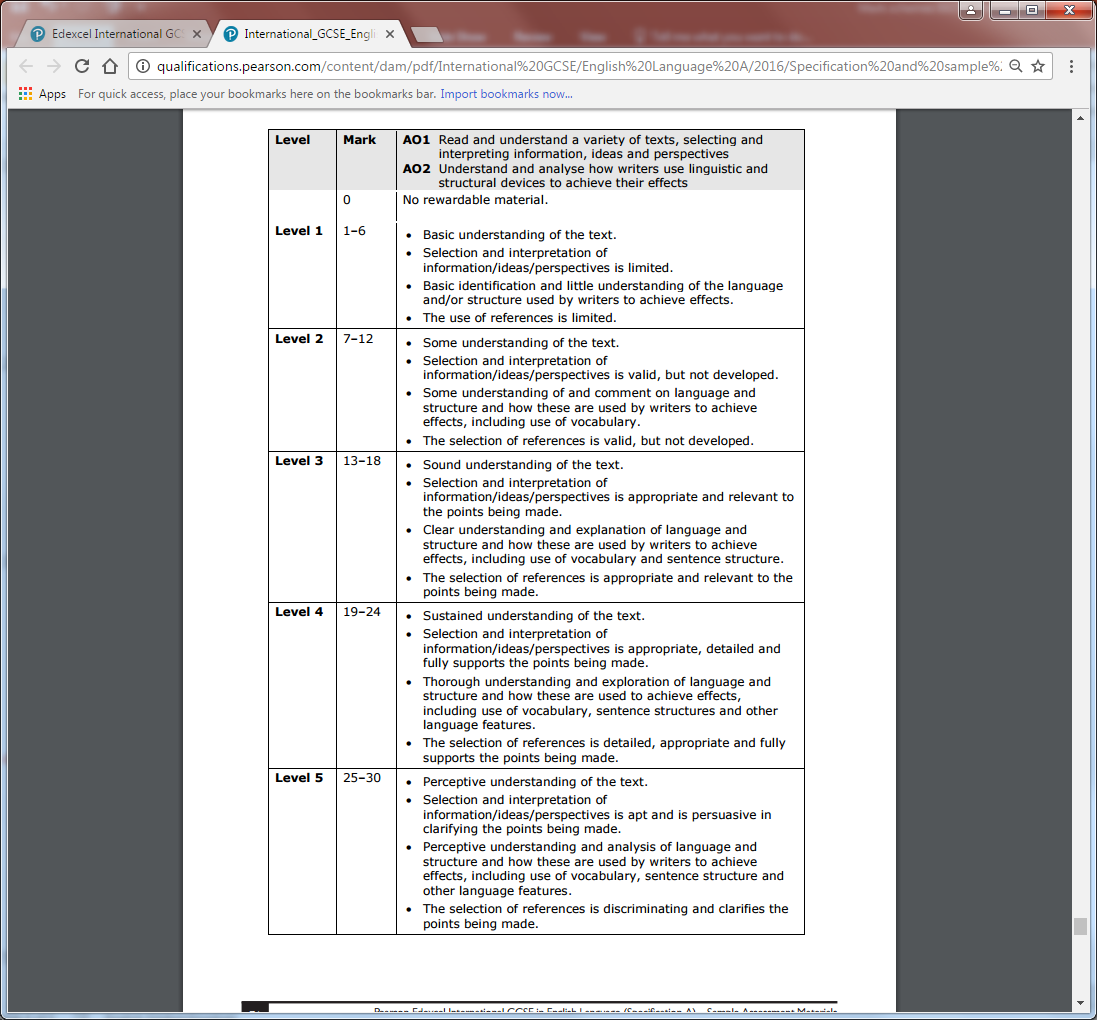 Jonathan Peel JLS 2016
After the hours that Sarajevans pass
Queuing with empty canisters of gas
to get the refills they wheel home in prams,
or queuing for the precious meagre grams
of bread they’re rationed to each day,
and often dodging snipers on the way,
or struggling up sometimes eleven flights
of stairs with water, then you’d think the nights
of Sarajevo would be totally devoid
of people walking streets Serb shells destroyed,
but tonight in Sarajevo that’s just not the case–
The young go walking at a strollers pace,
black shapes impossible to mark
as Muslim, Serb or Croat in such dark,
in unlit streets you can’t distinguish who
calls bread hjleb or hleb or calls it kruh, 
All takes the evening air with a strollers stride,
no torches guide them, but they don’t collide
except as one of the flirtatious ploys
when a girl’s dark shape is fancied by a boy’s.
Then the tender radar of the tone of voice
shows by its signals she approves his choice.
Then match or lighter to a cigarette
to check in her eyes if he’s made progress yet.
And I see a pair who’ve certainly progressed
beyond the tone of voice and match-lit flare test
and he’s about, I think, to take her hand
and lead her away from where they stand
on two shells scars, where, in 1992
Serb mortars massacred the breadshop queue
and blood-dunked crusts of shredded bread
lay on this pavement with the broken dead.
And at their feet in holes made by the mortar
that caused the massacre, now full of water
from the rain that’s poured down half the day,
though now even the smallest clouds have cleared away,
leaving the Sarajevo star-filled evening sky
ideally bright and clear for the bombers eye,
in those two rain-full shell-holes the boy sees
fragments of the splintered Pleiades,
sprinkled on those death-deep, death-dark wells
splashed on the pavement by Serb mortar shells.
The dark boy-shape leads dark-girl shape away
to share one coffee in a candlelit café
until the curfew, and he holds her hand
behind AID flour-sacks refilled with sand.

Tony Harrison
1
Read the poem silently.  

As you read, remember to feel the text in your mouth.  You can still “speak” the words without talking.

With a pencil underline or ring anything you find interesting.

Pause

Read it again, and this time let yourself dwell on points of interest.  Annotate the poem in front of you. 

What stands out?  Let’s talk.
2
In simple terms, what is this poem about?
During the Bosnian civil war in 1992 Sarajevo was besieged.  This poem is written by an observer who notices a young couple among the detritus of war.  One night, in the most unlikely circumstances, love is triumphant.
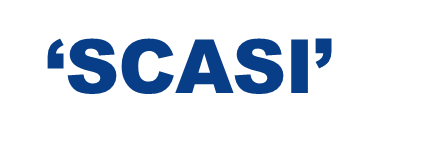 Setting
Character
ACTION
IDEAS
3: Setting
Answer these questions:

Where is the poem set?
What time of day is it?
When is it?
What is the prevailing atmosphere?

For each, find an example and explain the choice of language.
IDEAS – and find more of your own.
Character: find text to illustrate these ideas
ACTION
Look at the verbs of action in the opening of Stanza 1: queuing, queuing, rationed, wheel home, dodging, struggling.  What sort of action  is suggested by this lexis?

Then look at these words from a little later in the poem: strolling, stroller’s stride, don’t collide, flirtatious, tender radar.  What do you notice about this set of words and how does it affect the “feel” of the poem?

TASK: In stanza 2, find similar examples of the juxtaposition of ideas of war and ideas of love shown by the choice of language.
STYLE
You have read 3 poems thus far – Disabled, -Out, out and Unknown Girl.  What do you notice about the language chosen here?
Harrison was working as a war correspondent poet in Sarajevo in 1992.  How might his language reflect that he is writing news in poetic form?
Look at the sentence length.  Why do you think Harrison is telling his story in such long sentences?
Each couplet rhymes.  How might this reflect the message of the poem?
There is much enjambment which allows the poem to feel almost like natural speech.  Why might this be?
IDEAS
Questions need to be asked?

Who or what are the bright lights of Sarajevo?

Civil war sets people against themselves and family against family.  How does Harrison gently show the reader that this behaviour is not being seen in Sarajevo?

What might be the significance of the water in the mortar holes?  
What is Harrison suggesting here?

What is Harrison’s final message in this poem concerning the war?
Potential essay q?
How does the writer create feelings of love in the poem?
 
In your answer, you should write about: 
• the setting of the poem
• the effect war
• the use of language and structure.
 
You should support your answer with close reference to the passage, including  brief quotations.
(30)